Первое знакомство с Африкой
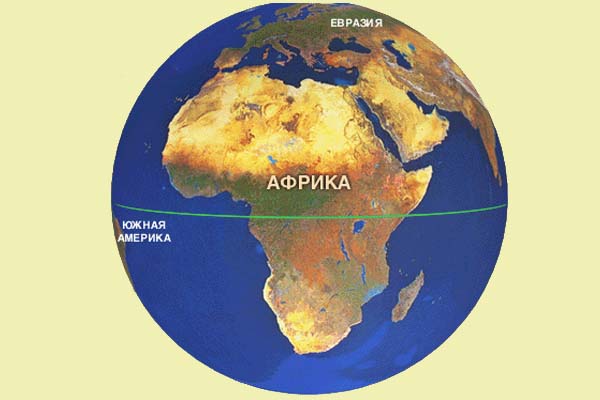 Цели урока:
Узнать о географическом положении Африки
!
ВТОРОЕ МЕСТО по величине                      (ПОСЛЕ ЕВРАЗИИ) и количеству государств
.
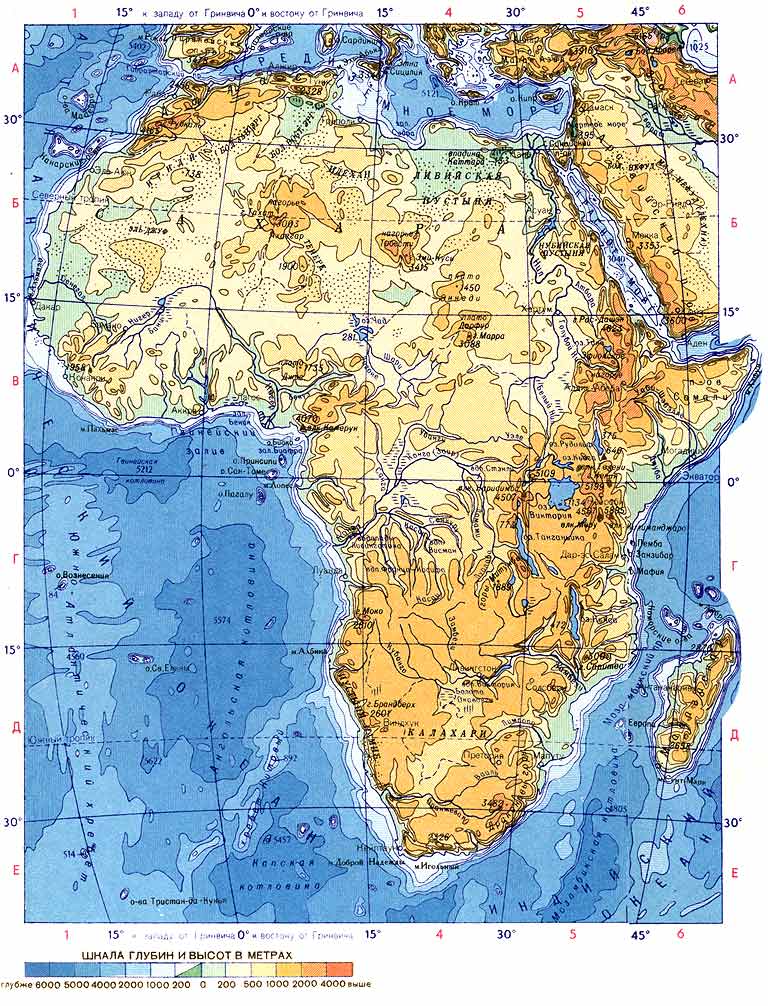 S= 30,3 млн км²
На территории Африки расположены 53 государства
План описания географическогоположения материака
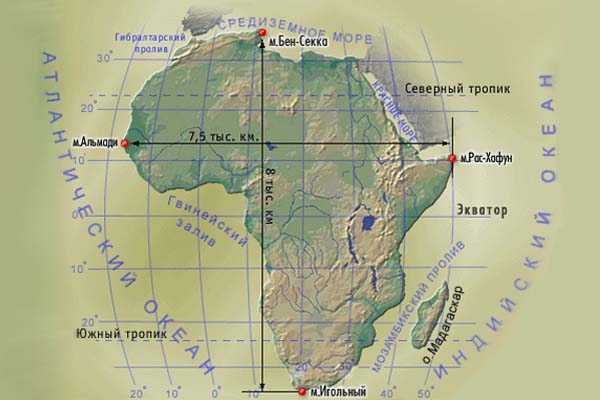 Определить, как расположен материк относительно экватора, тропиков, (полярных кругов), нулевого меридиана.
. Найти крайние точки материка, определить их координаты и протяженность материка в градусах и километрах с севера на юг и с запада на восток.
 В каких климатических поясах расположен материк
Определить, какие океаны и моря омывают материк.
 Как расположен материк относительно других материков.
Африка - прародина  человека
Только здесь основная часть населения- 
коренные народы  -негроиды.
Здесь живут пигмеи – самый низкорослый народ Африки -  до 150 см и самые высокие люди земли - нилоты
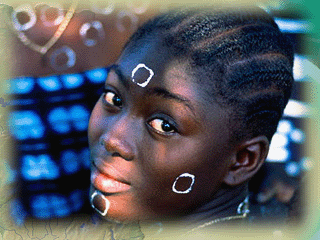 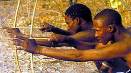 В Африке находится самый крупный на суше разлом земной коры
САХАРА САМАЯ БОЛЬШАЯ ПУСТЫНЯ МИРА
Здесь самая высокая температура на Земле +50 t
Крупные животные суши
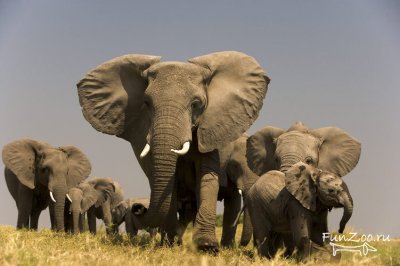 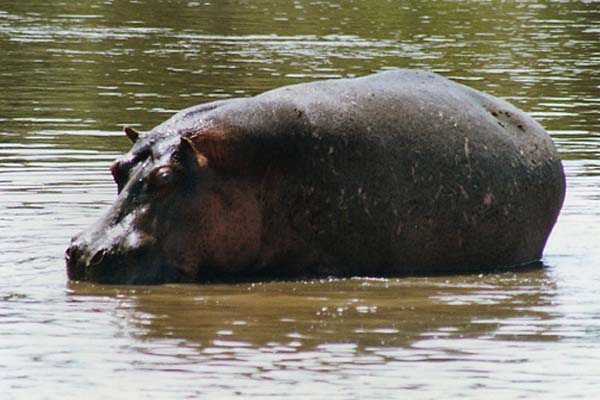 40% занимают саванны
Самая длинная река - НИЛ
САМЫЙ ЖАРКИЙ МАТЕРИК
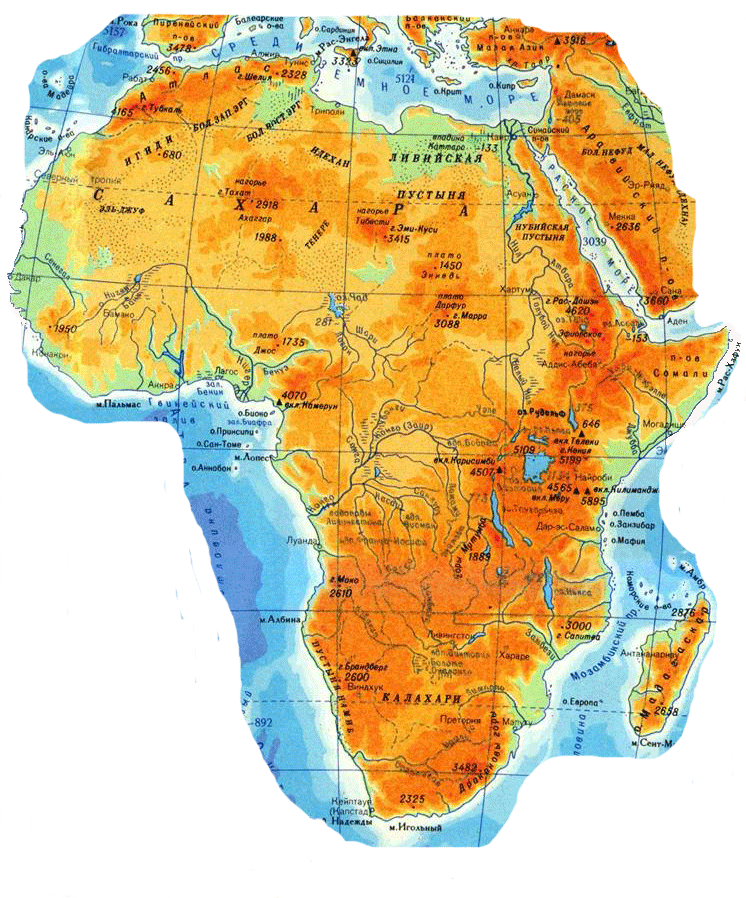 1. Африка почти посередине пересекается экватором
2. Большая часть лежит между тропиками, поэтому Африка самый жаркий материк.
3. Крайняя северная и крайняя южная точки почти одинаково удалены от экватора
ГЕОГРАФИЧЕСКОЕ ПОЛОЖЕНИЕ
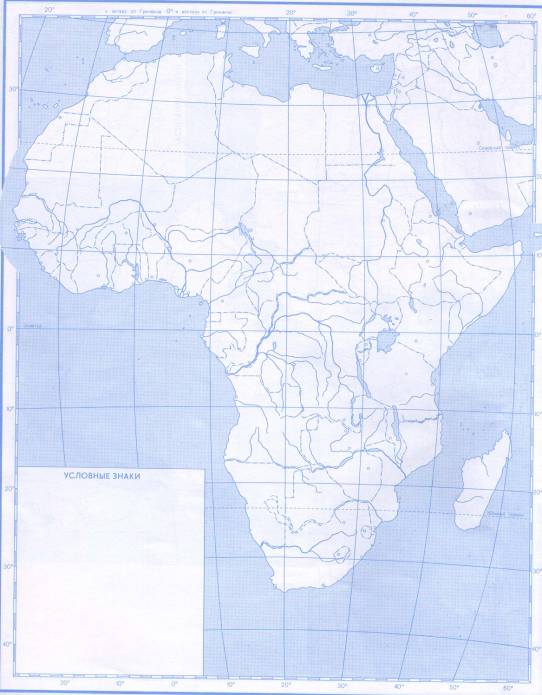 В каких полушариях лежит  большая   часть Африки?
 В каких географических широтах расположена большая часть Африки?
АФРИКА САМЫЙ ЖАРКИЙ МАТЕРИК ЗЕМЛИ
 Пользуясь масштабом, измерьте протяженность материка по 10 с.ш.
*Это самая широкая часть материка
Назовите крайние точки и их координаты.
Какими океанами омывается Африка?
На восток от Гибралтарского пролива